Common Cause Variation
Sampling and Process Monitoring
1
Attributes of Common Cause Variation
It is the variation inherent to a Process.
It cannot be reduced unless one changes the Process.
It can be considered to be the background noise present in a Process.
It can obscure signals of Special Cause Variation.
It can be estimated Statistically.
Estimates of Common Cause are derived from Sampling Plans.
2
What is a Sampling Plan?
A protocol for collecting samples which we typically refer to as subgroups (i=1,…,k).
The sampling protocol tells us how to select items for each sample (examples: random sampling, stratified random sampling, periodic sampling such as every 100 items, etc.)
A protocol for measuring one or more characteristics of the items in the samples.
The measurement protocol tells us what type of characteristic (quantitative or qualitative) is to be measured and how.
The Sampling Plan will determine what we think Common Cause Variation is, i.e. within subgroup variation.
3
Rational Subgrouping Plans
Sampling plans should be based upon Rational Subgrouping.
Rational Subgrouping minimizes the chance that Special Cause variation occurs within the subgroups.
Rational Subgrouping maximizes the chance that Special Cause variation will be detected between subgroups.
4
Rational Subgrouping should assure
Special Cause variation should appear in the X-bar chart as between subgroup variation.
Special Cause should not appear in an R-chart if within subgroup variation truly reflects Common Cause.
5
Estimating Common Cause for quantitative data.
Common Cause Variation (or just Common Cause) is denoted      .
 It is an estimate of Common Cause variation within the subgroups in terms of the standard deviation of the within subgroup variation.   
It is assumed that within subgroup variation is homogeneous (important assumption).
For within subgroup variation to reflect Common Cause, the process must be sampled under the most homogeneous operating conditions possible, i.e. Rational Subgrouping.
6
Estimating Common Cause
Common Cause, σc , is estimated by either using the sample standard deviations or the ranges of the data in the subgroups.


   or
 
   where R-bar is the average of the Ranges of each of the subgroups and d2 is a constant.
7
Common Cause of Subgroup Averages
If 



Then the standard deviation of X-bar is
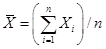 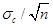 8
Then 99% of the time…
Our Subgroup means should be within three times


 of



Which should be our approximate Process Mean.
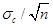 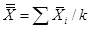 9
Estimates of Common Cause are used to:
Monitor the process for consistency of within subgroup variation using an R-bar or s chart.
Monitor the process for signals of special cause when making comparisons between subgroup (shifts in the mean) using an X-bar chart.
Comparing the process performance to specifications, for example, tolerance. This is done with a Capability study.
Setting targets for future performance, for example, Six Sigma.
10
Questions:
What does a sampling protocol do?
What does a measurement protocol do?
Is Common Cause signal or noise?
Does our sampling plan actually tell us what Common Cause actually is?
What measures of variation do we use to estimate Common Cause?
What is the estimate of Common Cause actually useful for?
11